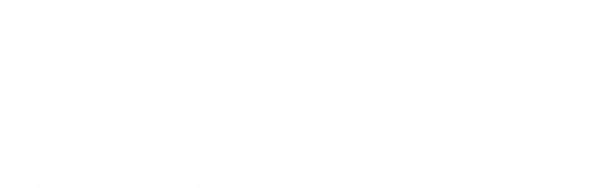 Слушай сердцем
Радио Asia+ представляет рубрику 
“Слушай сердцем”
Музыкальная рубрика “Слушай сердцем” добавляет особого флера эфиру. В подборку входят исключительно хиты последних нескольких лет, так или иначе связанные с одним из прекраснейших чувств на планете - Любовью. Легкие вступления ведущего создают ощущение присутствия человека в эфире, что в большей степени располагает к восприятию последующей партнерской информации в завершении музыкального произведения
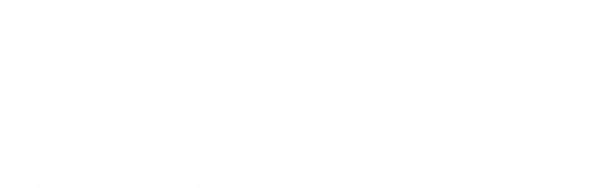 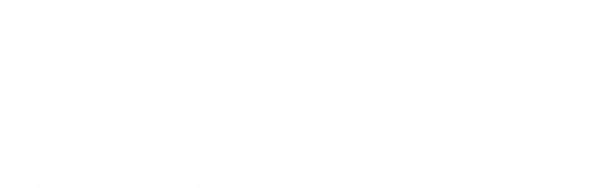 Время выхода: каждую 35ю минуту, кроме 12:35/13:35/18:35
Количество выходов: 21 раз в день (30 дней), по выходным 24 раза в день
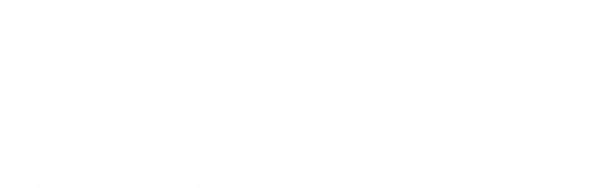 Ссылка на полное описание рубрики